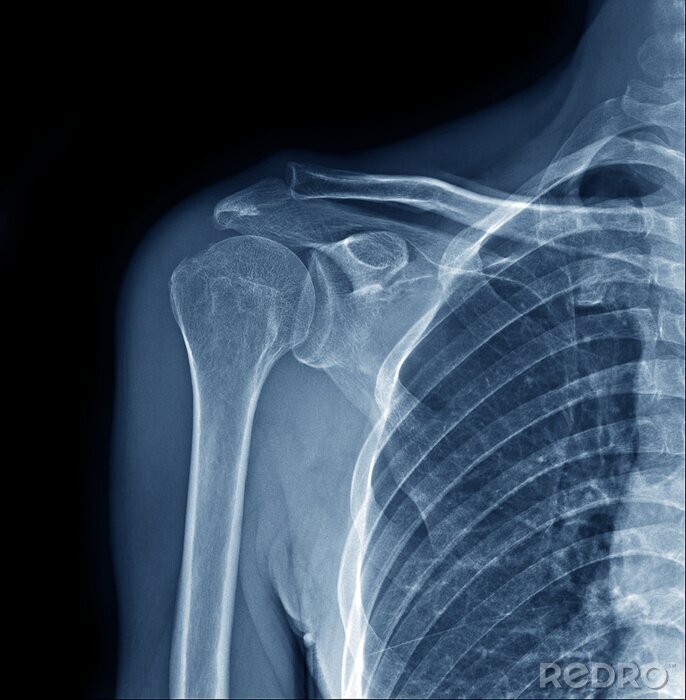 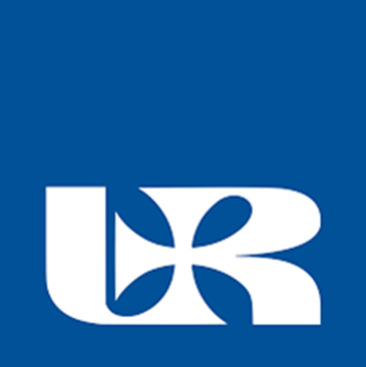 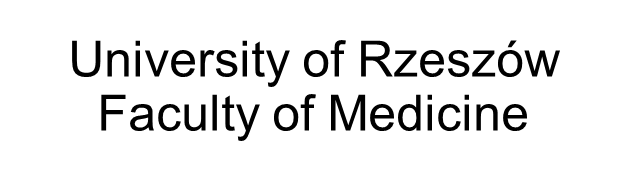 The Joints
Prepared by:
Julia Dudek
3rd year of Physiotherapy
2023/2024
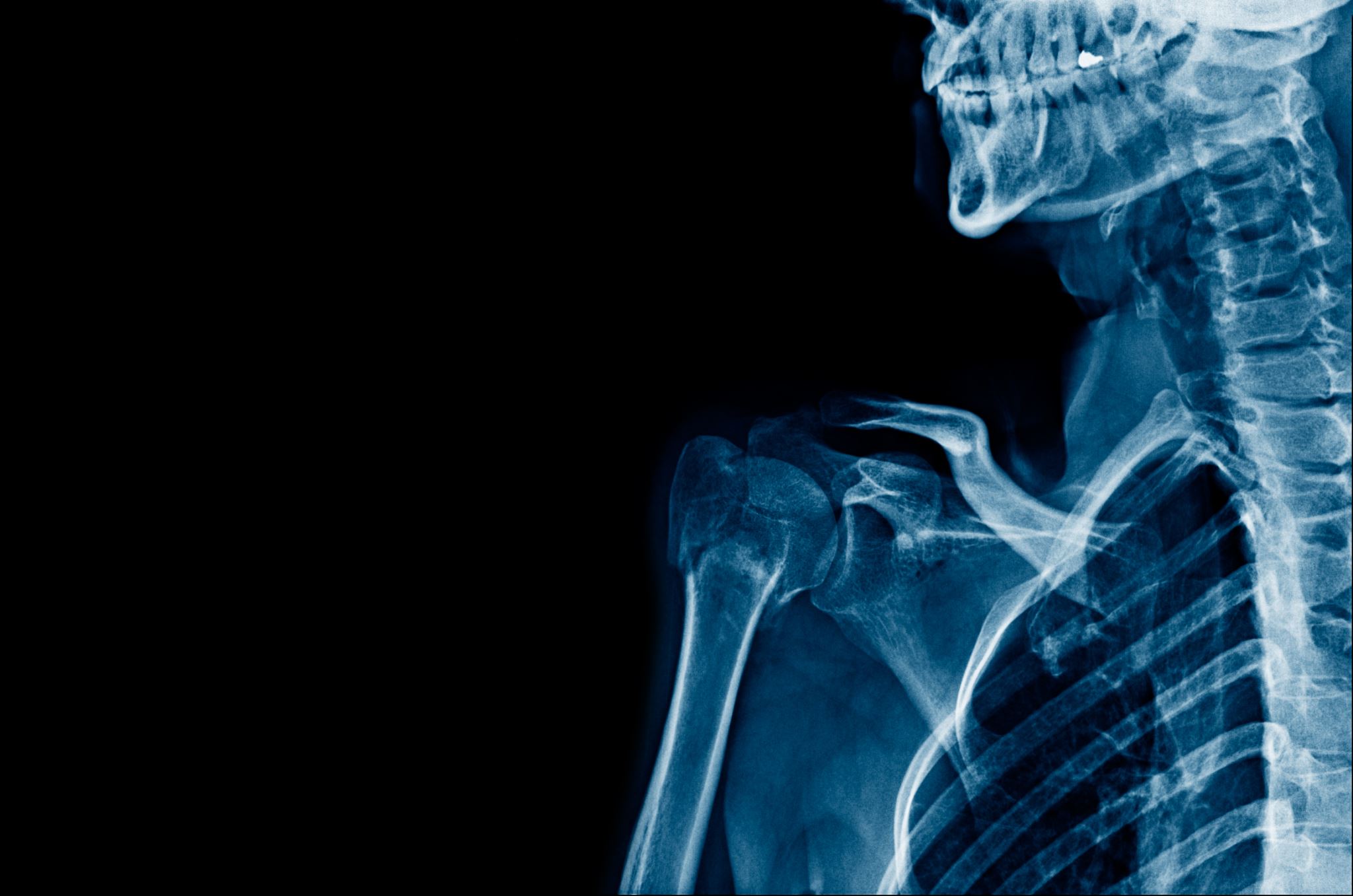 What are joints?
A joint is the part of the body where two or more bones meet to allow movement.
Functions:
- Joints support body from head to toe
- Joints hold the skeleton together and support movement
- Joints provide the structure that allows movement and flexibility
Construction of the synovial joint
Articular capsule
- fibrous layer 
- synovial layer

Articular Surface
- hyline cartilage 

Synovial membrane 

Synovial fluid 

Additional structures:
- articular disc
- bursae
https://en.wikipedia.org/wiki/Synovial_joint
Joint classification
Joint classification: range of motion
Biaxial
Polyaxial or multiaxial
Nonaxial
Uniaxial
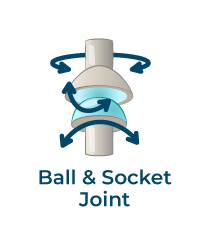 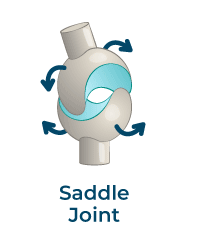 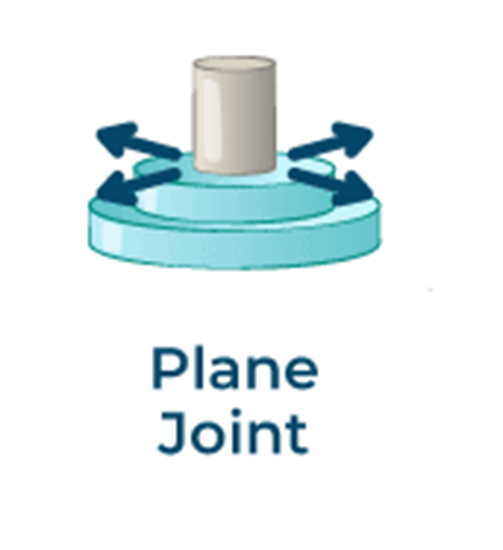 https://www.geeksforgeeks.org/types-of-joints/
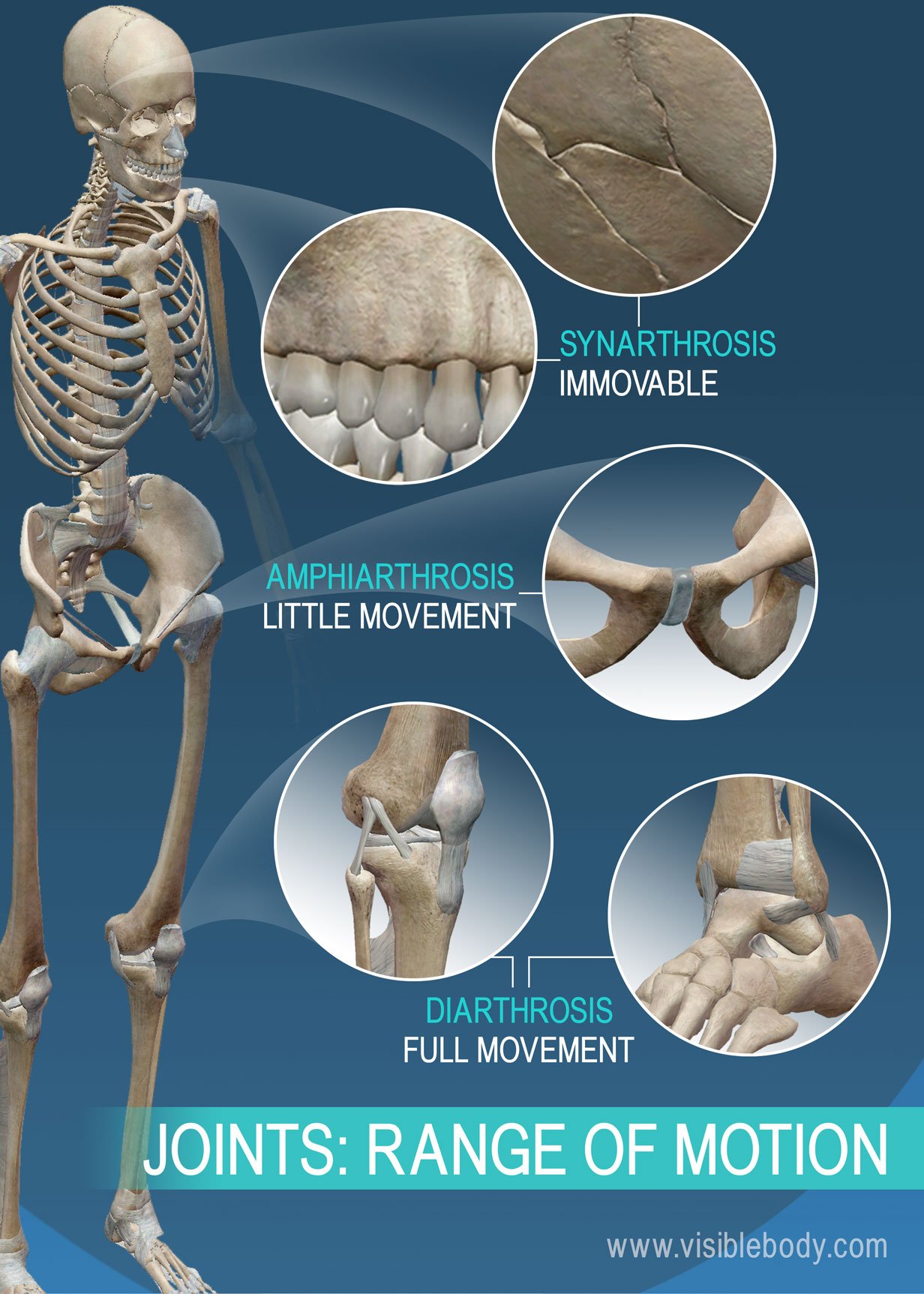 Joint classification: mobility
https://www.visiblebody.com/learn/skeleton/joints-and-ligaments
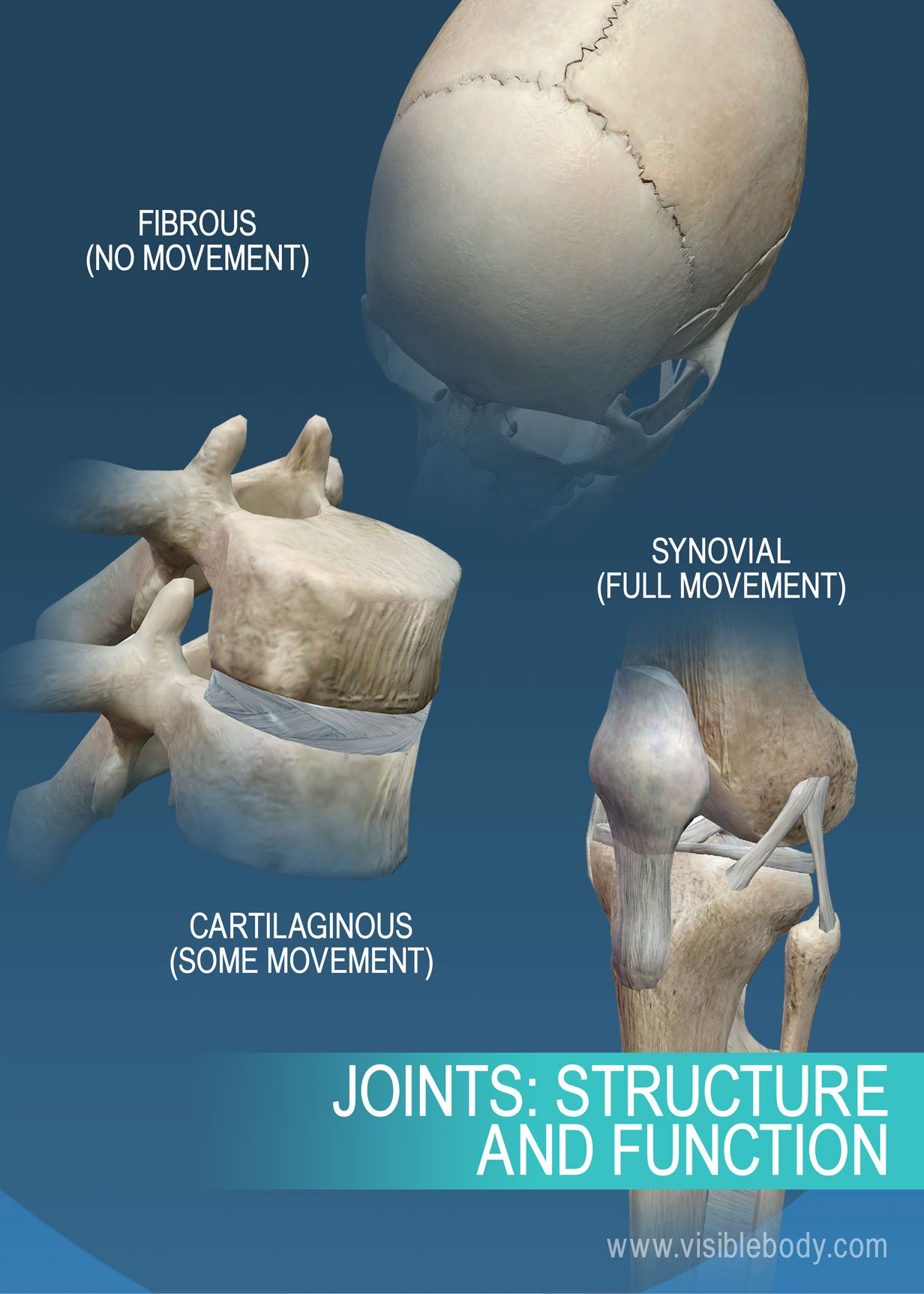 Joint classification: structure
Freely movable
Ball and socket
Hinge 
Pivot 
Condyloid 
Saddle
Plane
No mobility
Sutures 
Gomphoses
Syndesmoses
Low mobility
Symphyses
Synchondroses
https://www.visiblebody.com/learn/skeleton/joints-and-ligaments
Ball and socket joint
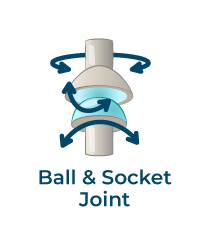 Polyaxial,
Flexion and extension,
Adduction and abduction,
Rotation,
The shoulder and the hip joint.
https://www.geeksforgeeks.org/types-of-joints/
Hinge joint
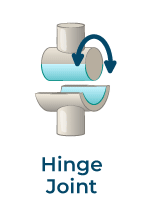 Uniaxial,
Flexion and extension,
The tibiofemoral joint or the knee joint and the elbow joint.
https://www.geeksforgeeks.org/types-of-joints/
Pivot joint
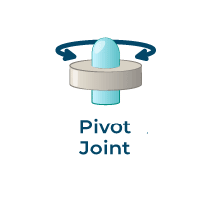 Uniaxial,
Rotation,
Occurs between C1 and C2 vertebrae.
https://www.geeksforgeeks.org/types-of-joints/
Condyloid joint
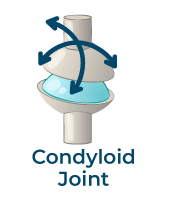 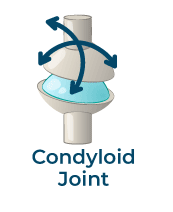 Biaxial,
Flexion and extension,
Circumduction,
Radial and ulnar deviation,
The radiocarpal joint or the wrist joint.
https://www.geeksforgeeks.org/types-of-joints/
Saddle joint
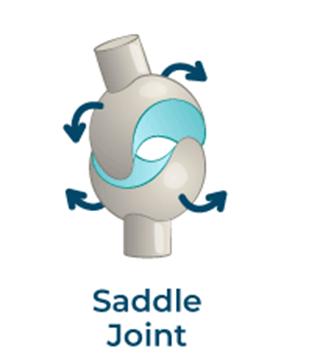 Biaxial,
Abduction and adduction,
Flexion and extension,
Circumduction,
The carpometacarpal joint of the thumb.
https://www.geeksforgeeks.org/types-of-joints/
Plane joint
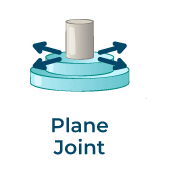 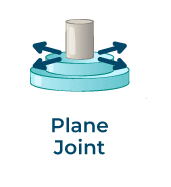 Nonaxial,
Sliding or a gliding movement,
The acromioclavicular joint.
https://www.geeksforgeeks.org/types-of-joints/
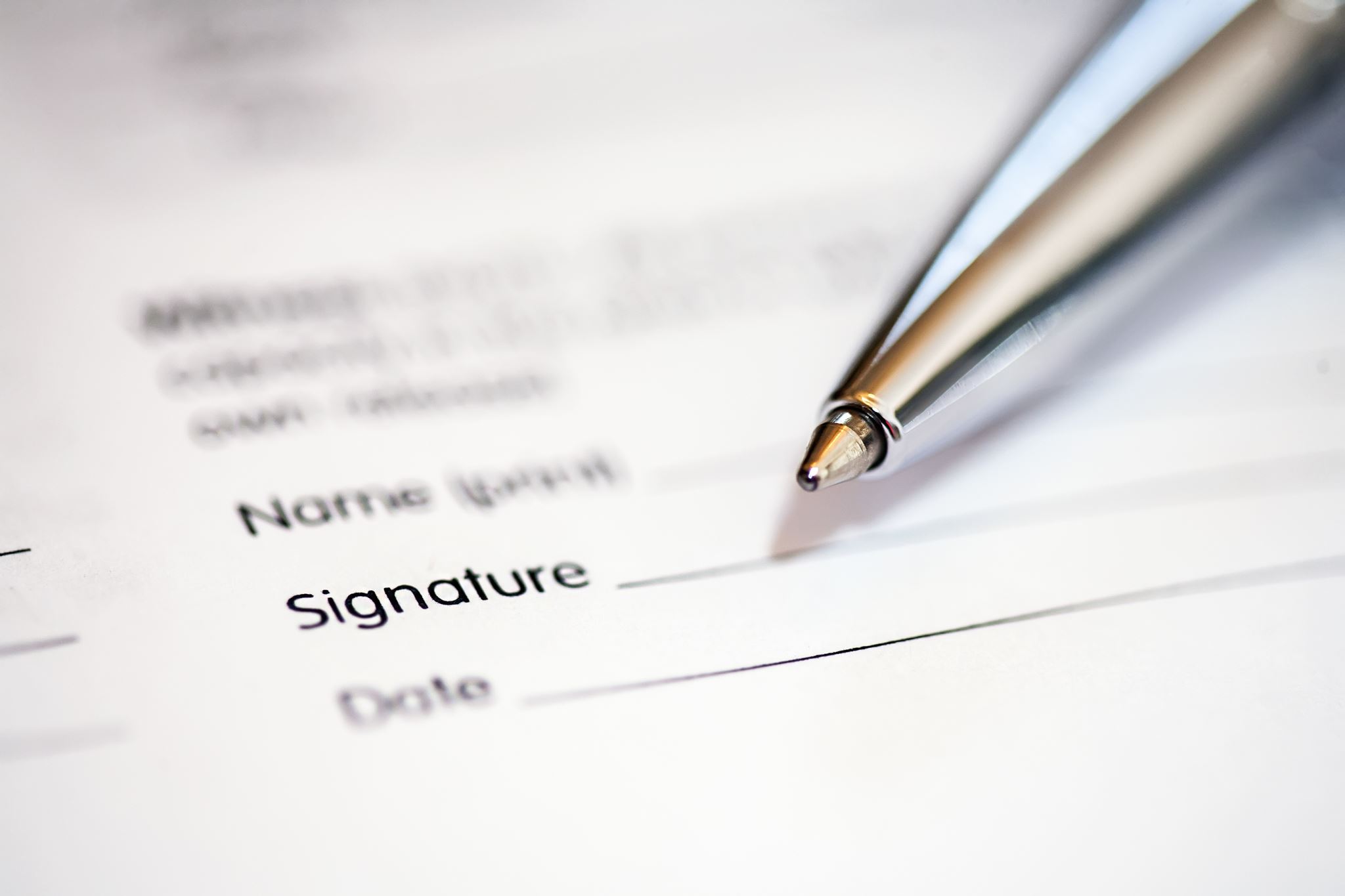 Dictionary
Sutures – szwy 
Gomphosis - wklinowanie
Syndesmosis - więzozrost
Symphysis - spojenie 
Synchondrosis - chrząstkozrost
Ball and socket joint – staw panewkowy 
Hinge joint – staw zawiasowy 
Pivot joint – staw obrotowy
Condyloid joint – staw eliptyczny 
Saddle joint – staw siodełkowy
Plane joint – staw płaski 
Flexion – zgięcie 
Extension – wyprost 
Adduction – przywodzenie 
Abduction – odwodzenie 
Rotation – rotacja 
Circumduction – ruch okrężny 
Diarthrosis – staw z błoną maziową 
Amphiarthrosis – staw z połączeniem chrząstkowym 
Synarthrosis – staw nieruchomy
Joint – staw 
Articular capsule – torebka stawowa
fibrous layer – warstwa włóknista 
synovial layer – warstwa maziowa
Articular Surface – powierzchnia stawowa 
hyline cartilage – chrząstka szklista 
Synovial membrane – błona maziowa 
Synovial fluid – płyn maziowy 
Additional structures – dodatkowe struktury
Articular disc – krążek stawowy 
Bursae – kaletki 
Structure – struktura 
Mobility – mobilność 
The cartilaginous joint - staw z połączeniem chrząstkowym 
The fibrous joint - staw nieruchomy 
The synovial joint - staw z błoną maziową
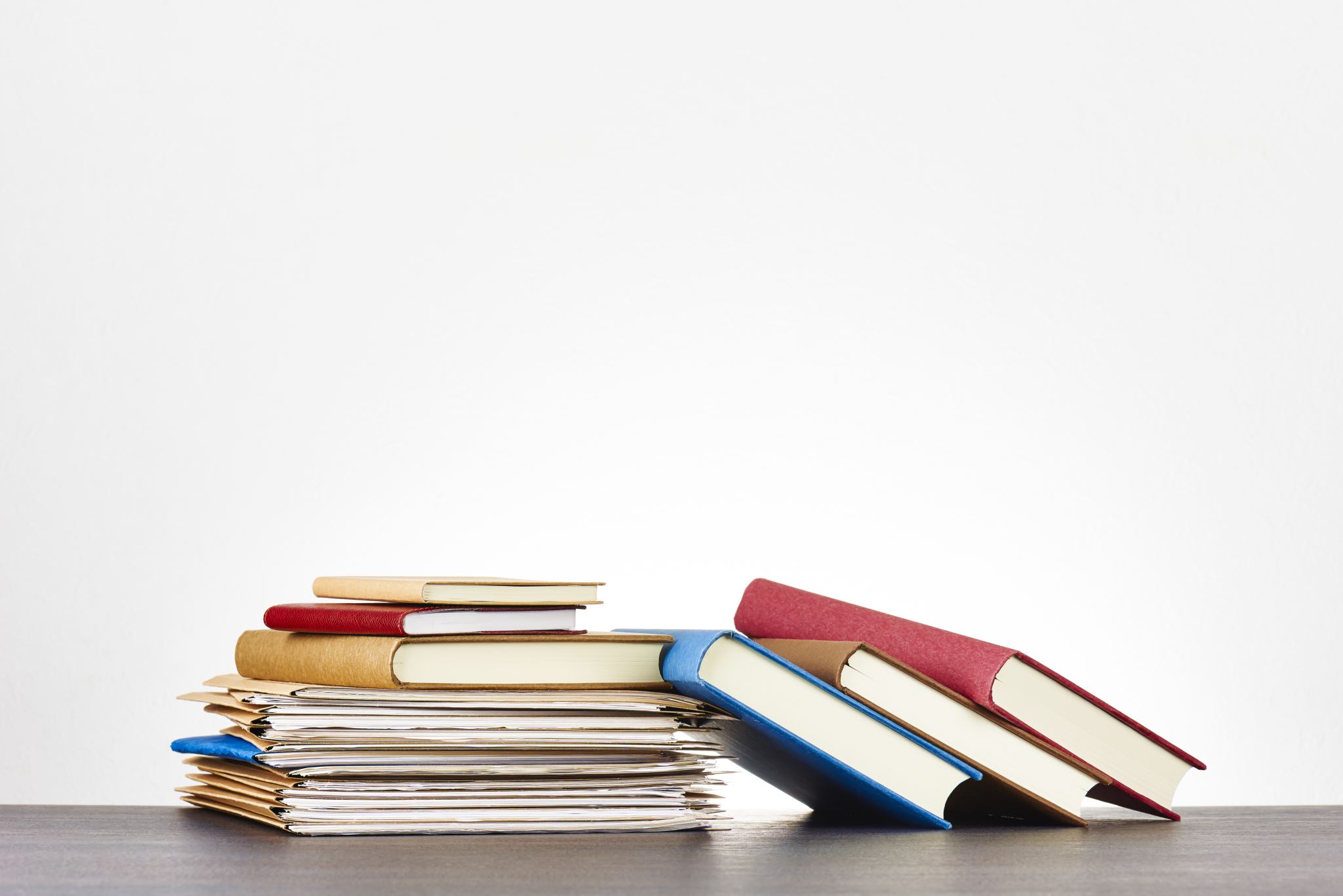 Bibliography
Abu Ilius Faisal, Sumit Majumder, Tapas Mondal, David Cowan, Sasan Naseh and M. Jamal Dee. „Monitoring Methods of Human Body Joints: State-of-the-Art and Research Challenges”. doi:10.3390/s19112629
Pallavi Juneja; Akul Munjal; John B. Hubbard. „Anatomy, Joints”. PMID: 29939670. Bookshelf ID: NBK507893
Marco Gupton, Akul Munjal, Robert R. Terreberry. „Anatomy, Hinge Joints”.  Treasure Island (FL): StatPearls Publishing; 2023 Jan. 2023 Jul 24. PMID: 30085509 Bookshelf ID: NBK518967
Lou-Ren Chang, Prashanth Anand, Matthew Varacallo. „Anatomy, Shoulder and Upper Limb, Glenohumeral Joint”.  Treasure Island (FL): StatPearls Publishing; 2023 Jan. 2023 Aug 8. PMID: 30725703 Bookshelf ID: NBK537018
Richard A. Watts, Philip G. Conaghan, Christopher Denton, Helen Foster, John Isaacs, Ulf Müller-Ladner. „Oxford Textbook of Rheumatology”. CHAPTER 46 Normal Functional Anatomy of Joints Library of Congress Control Number: 2013946780. ISBN 978–0–19–964248–9.
https://www.visiblebody.com/learn/skeleton/joints-and-ligaments
https://www.healthline.com/health/how-many-joints-in-human-body#takeaway
https://mydr.com.au/sports-fitness/joint-synovial/
https://www.youtube.com/watch?v=bfiUnhAHt8Q
https://my.clevelandclinic.org/health/body/25137-joints
https://www.deepl.com/pl/translator
https://www.diki.pl/slownik-angielskiego?q=Gomphosis
A quiz about joints in the human body
Question 5 : What sort of synovial joint is the hip joint?
a) a hinge joint
b) a saddle joint
c) a ball and socket joint

Question 6 : The proximal and distal radioulnar joints are examples of ...
a) saddle joints
b) condyloid joints
c) pivot joints
Question 1 : How many types of joints are there in the human body (by structural classification)?
a) 3
b) 4
c) 5

Question 2 : Which type of joints are freely movable?
a) cartilaginous joints
b) synovial joints
c) fibrous joints

Question 3 : The elbow joint is an example of a ...
a) saddle joint
b) hinge joint
c) ball and socket joint

Question 4 : The sutures between the bones of the skull are an example of ...
a) fibrous joints
b) cartilaginous joints
c) synovial joints
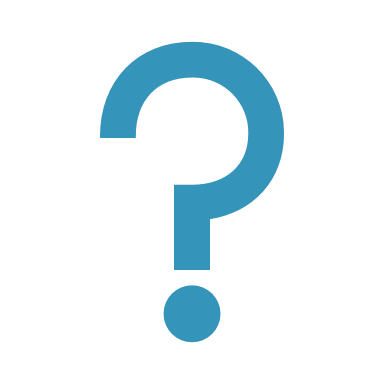 Thank you for your attention